«Кейс»-технология или метод казуса Ахримова Е.В.учитель-логопедМБОУ «СОШ № 55 г. Челябинска»
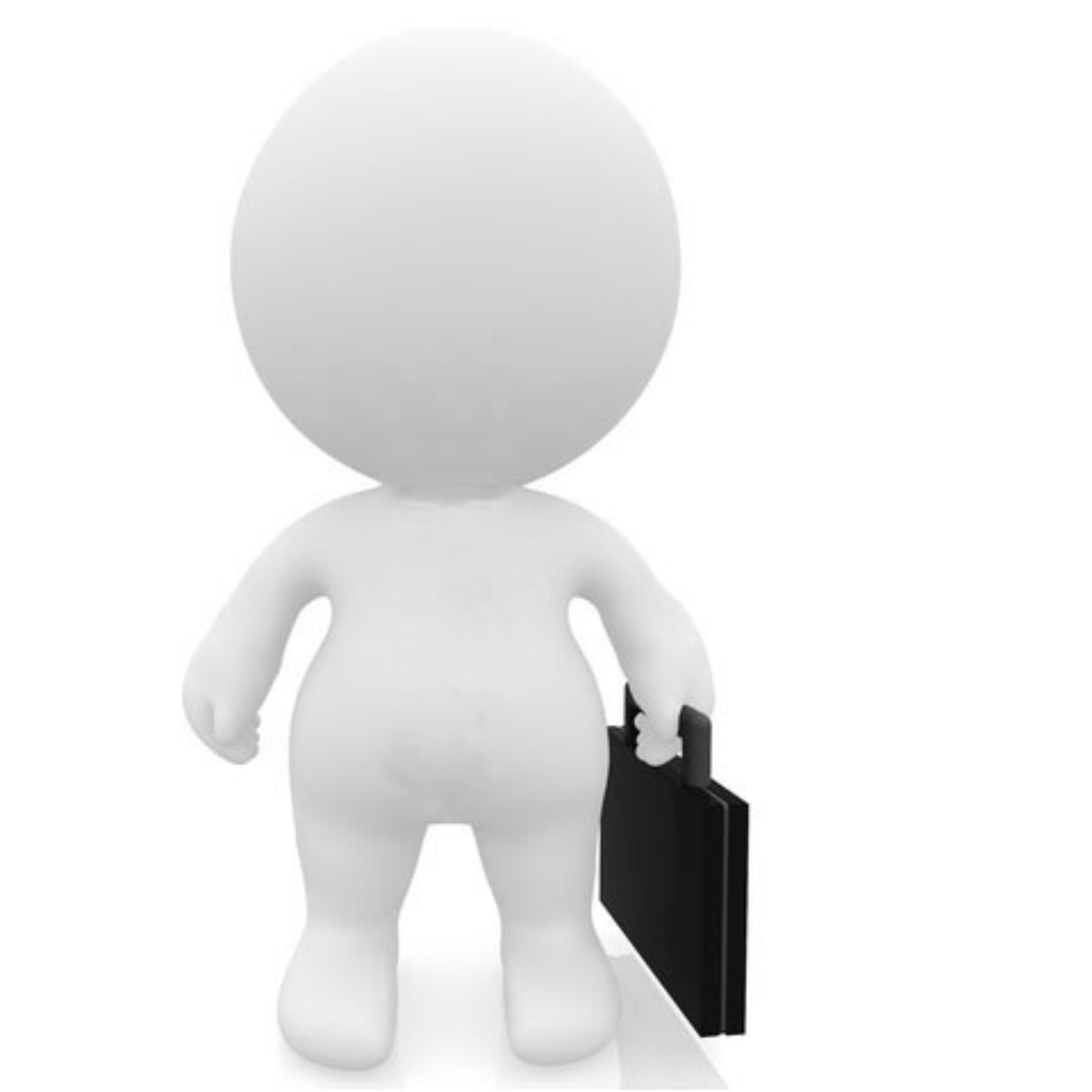 По итогам проведения конкурса
Трудности конкурсантов:
 -  постановка вопросов к анализу ситуации
- сложность аргументации в пользу выдвинутой гипотезы
- нацеленность на поверхностное разрешение ситуации
- ограниченный диапазон  предлагаемых способов достижения успеха в разрешении проблемной ситуации
- отсутствие ориентации на решении жизненной задачи «кейса» на использование ресурсов различных специалистов службы сопровождения ООО, ЦППМСП, других организаций
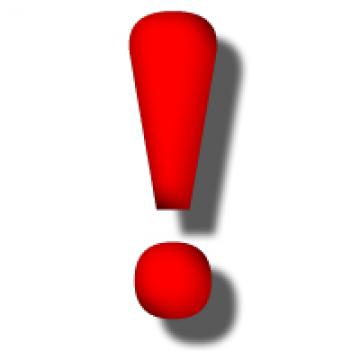 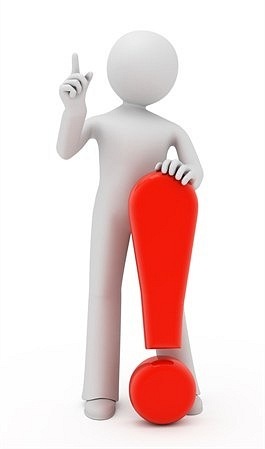 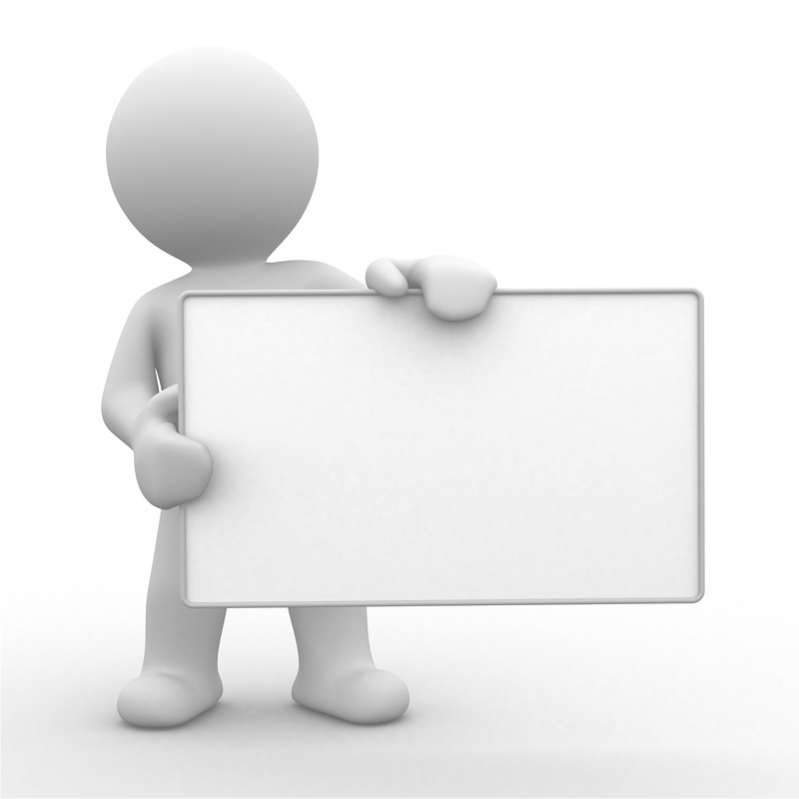 История возникновения
1870 год – впервые применен в учебном процессе в Гарвардском университете
1920 год – внедрен в профессиональное образование 
1925 год – впервые опубликованы первые подборки кейсов
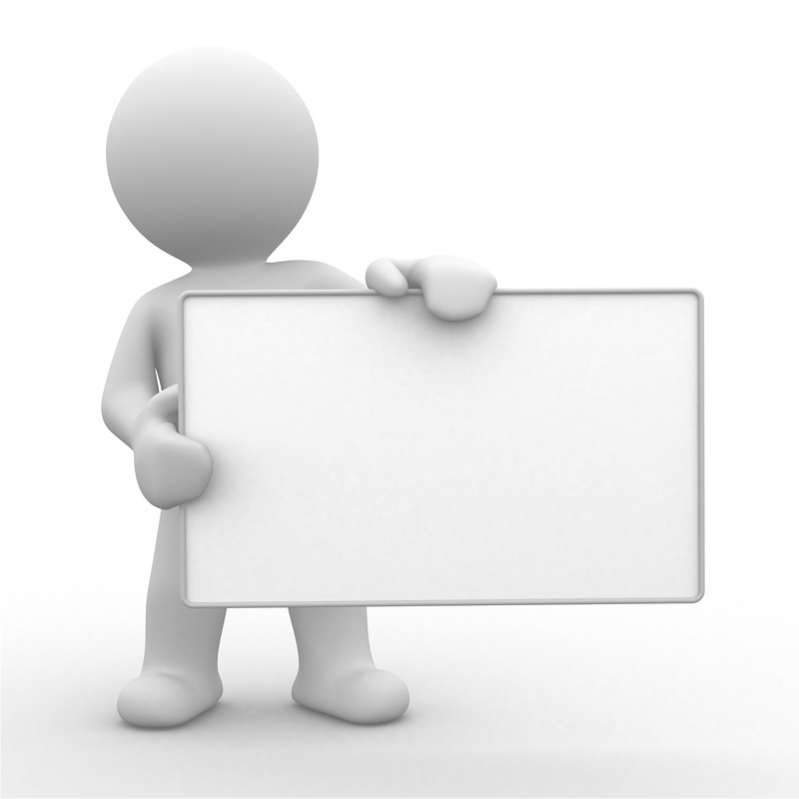 В России
1926 год – конференция преподавателей экономических дисциплин в совпартшколах
Конец 20-го столетия – возобновление интереса к кейс-методу
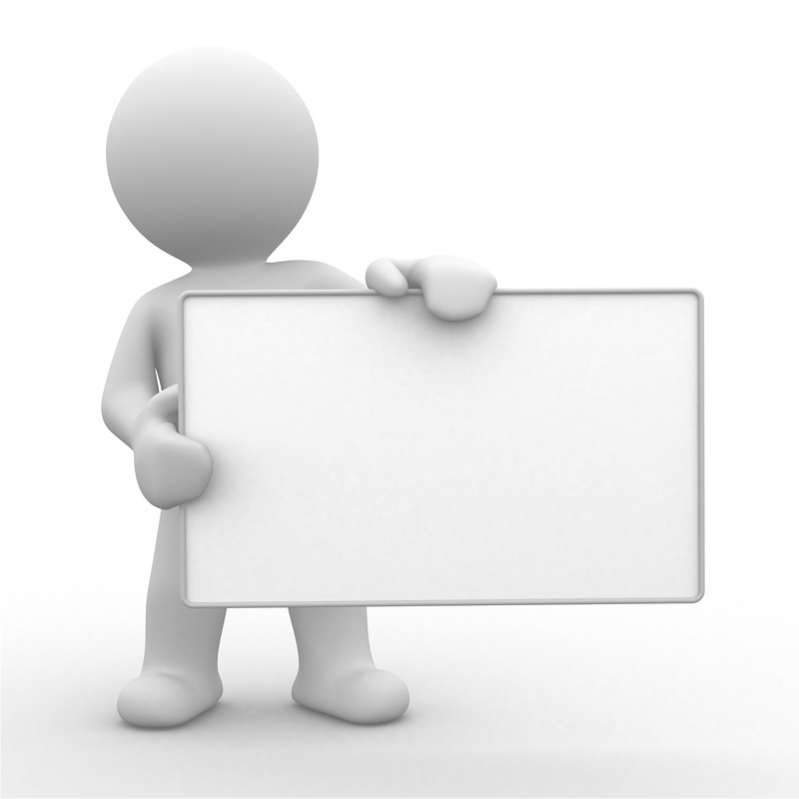 Целевой компонент «кейс-технологии»
Выявление, отбор и решение проблем
Работа с информацией
Принятие решений, персональная ответственность
Компетентность в общении
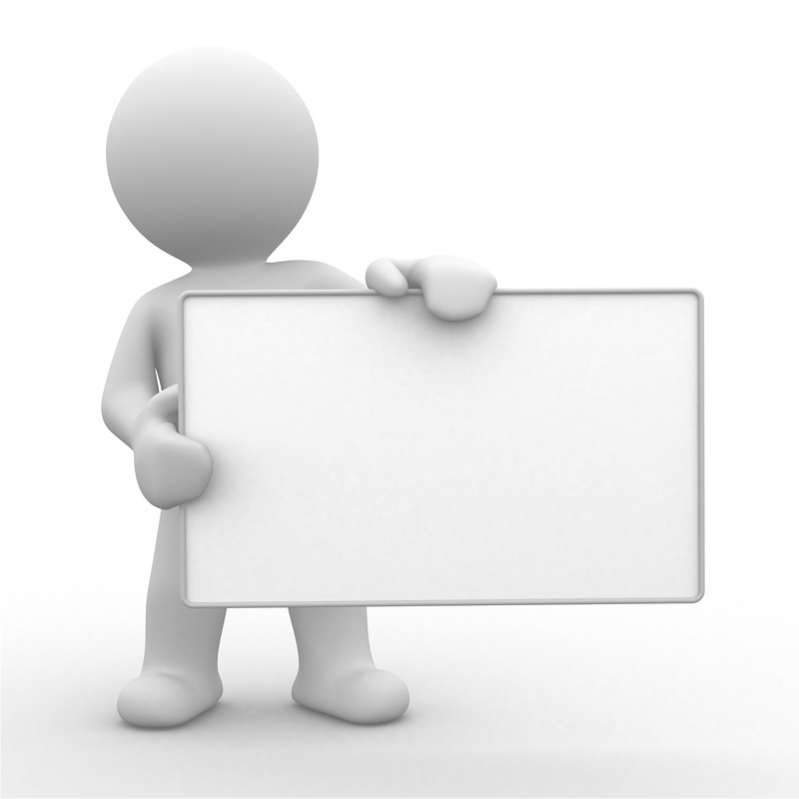 Методологические основы технологии
Отличительная особенность
Сущность
Основная функция
Принципы проблемного обучения
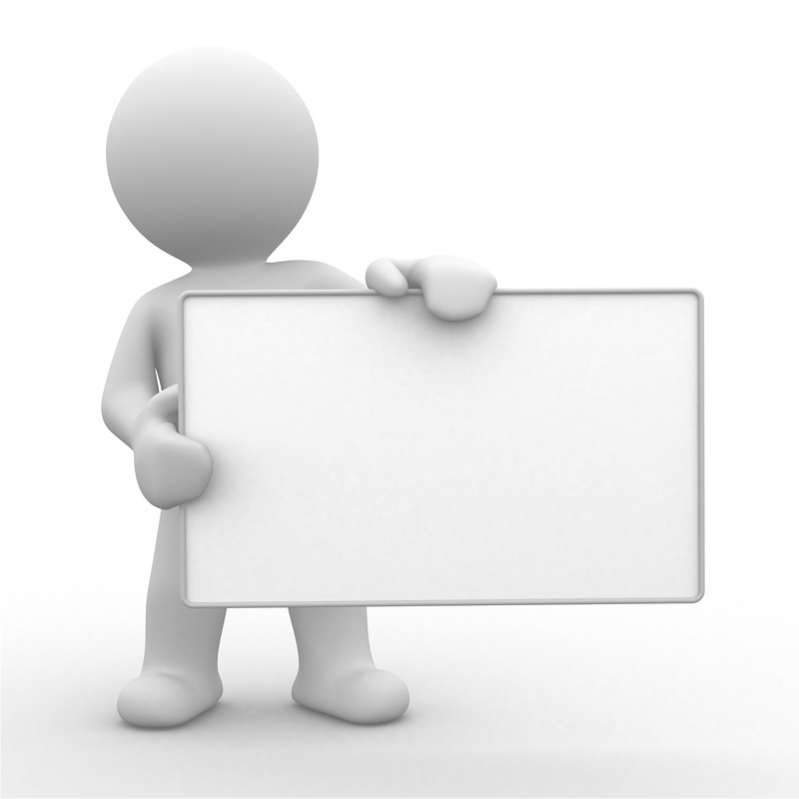 Сущностные характеристики технологии
Что такое «кейс»?
Для чего нужен «кейс»?
Каким образом возможно приближение к практике?
Источники формирования «кейса»
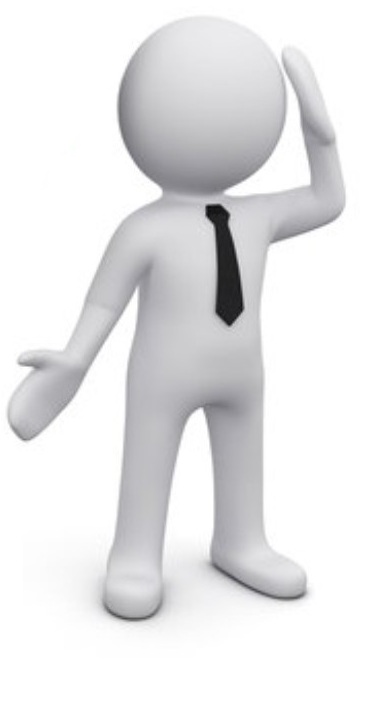 Базовые
Общественная жизнь
Образование
Наука
Вторичные
Художественная и публицистическая литература
Местный материал
Статистический материал
Интернет
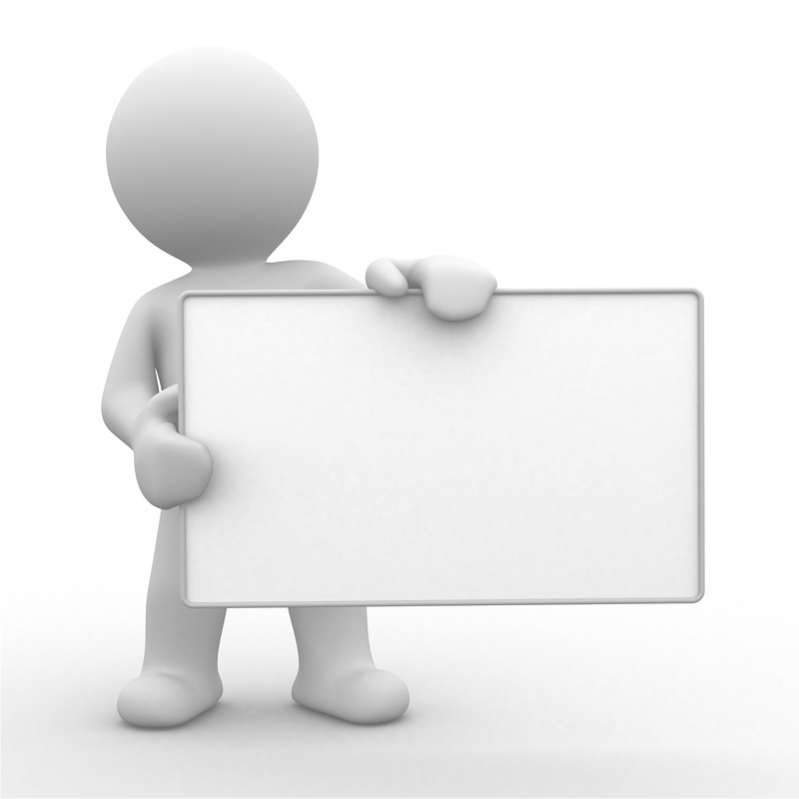 Классификация по степени воздействия
Практические
Обучающие
Научно-исследовательские
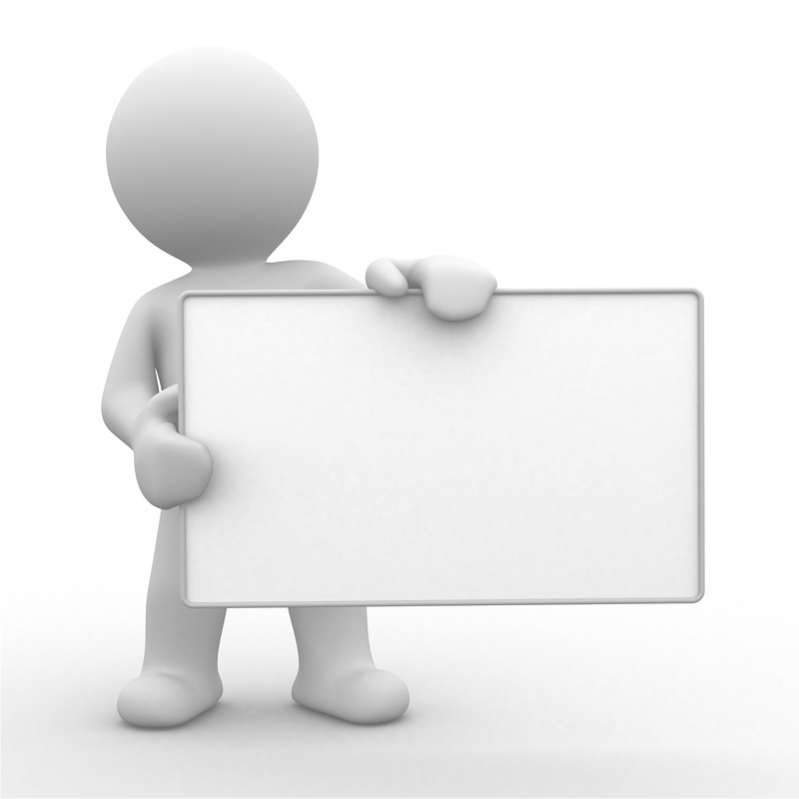 Структура «кейса»
Предисловие(введение)
Основная часть
Послесловие (материал для решения)
Этапы работы с кейсом
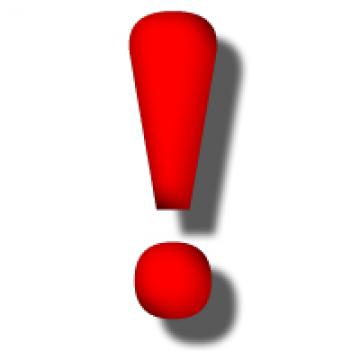 Ознакомление с «проблемной ситуацией»
Обобщение
Формулирование проблемы
Задачи деятельности для решения проблемной ситуации
Варианты решения
Рекомендации
Риски и последствия
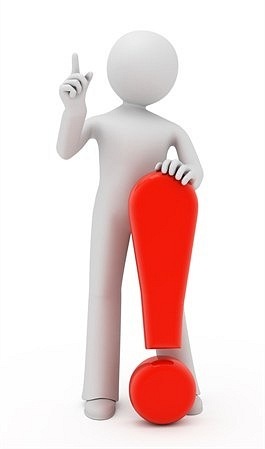 Конкурсное испытание «Кейс-метод в специальном (дефектологическом) образовании» ВТОРОГО  ЭТАПА РЕГИОНАЛЬНОГО ЭТАПА ВСЕРОССИЙСКОГО КОНКУРСА ПРОФЕССИОНАЛЬНОГО МАСТЕРСТВА «УЧИТЕЛЬ-ДЕФЕКТОЛОГ РОССИИ 2023»
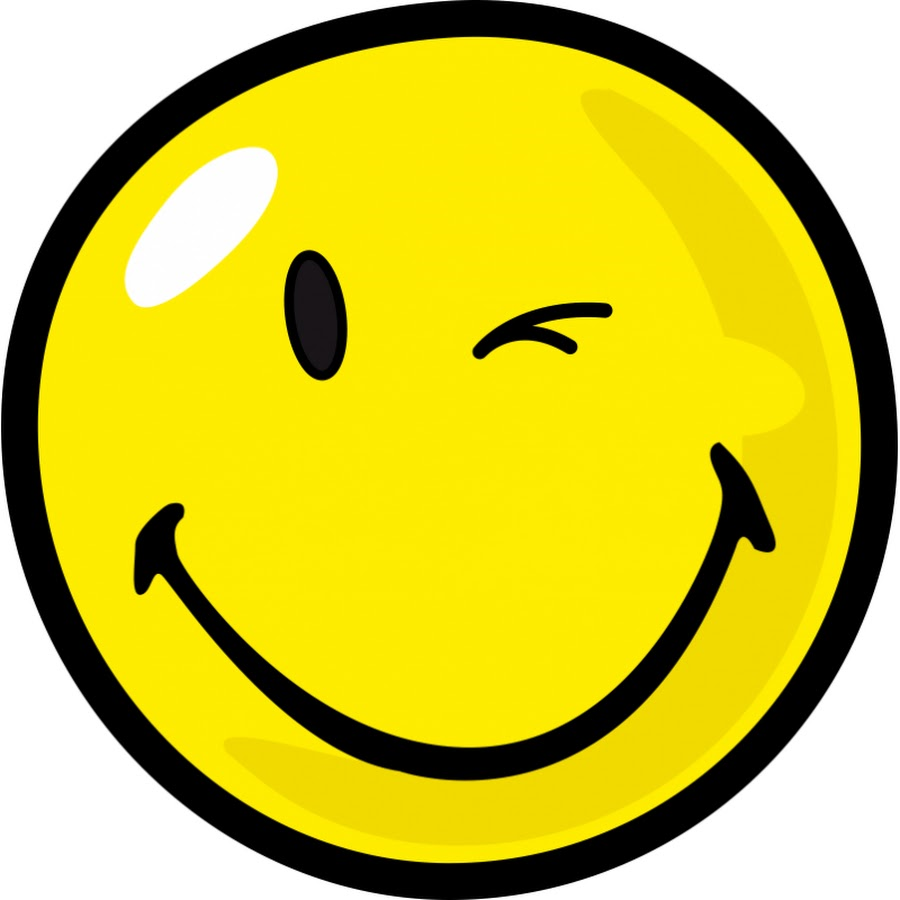 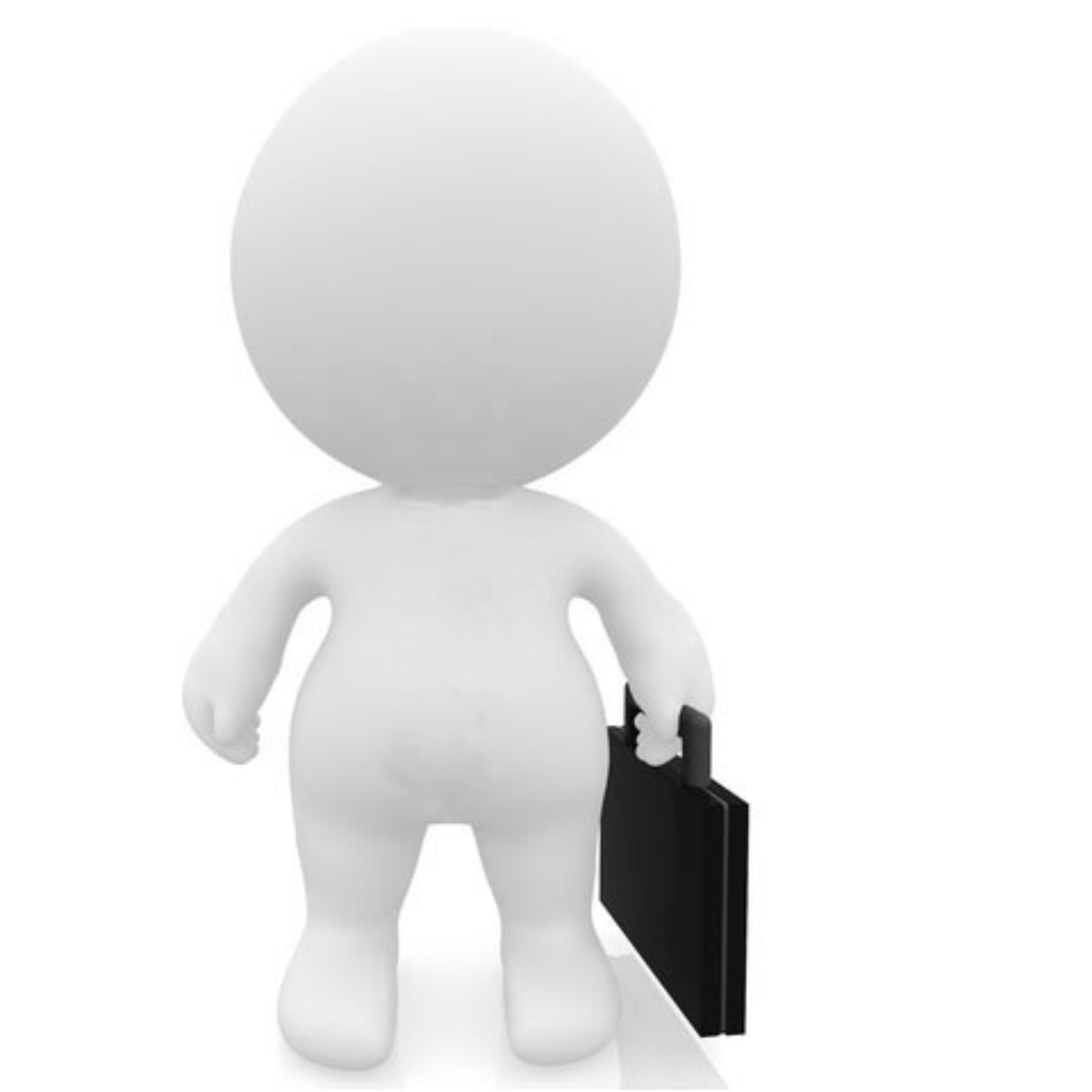 «Умный учится на чужих ошибках, а очень умный на «кейсах».Народная мудрость
Решение «кейс» задания
Проблема: действия матери не соответствуют состоянию, развитию ребенка. Из-за отсутствия профессионального грамотного сопровождения не соблюдаются принципы коррекционной психологии и педагогики. Развивающая работа проводится по принципу «чем больше, тем лучше».
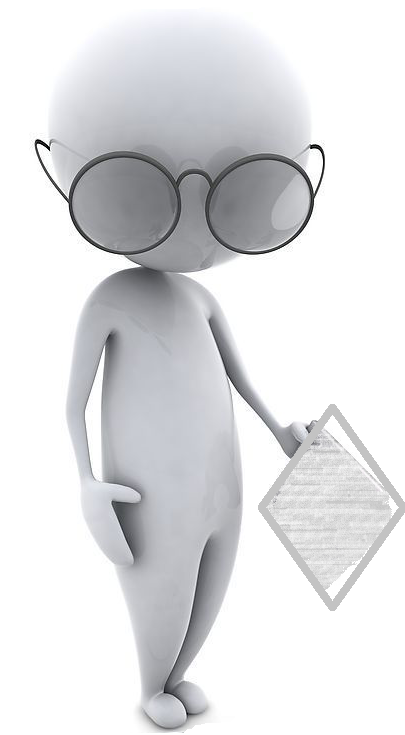 Задачи деятельности
- оказание помощи родителям в вопросах воспитания и обучения ребенка, подготовка и включение родителей в решение коррекционно-воспитательных задач
- прогнозирование возникновения трудностей при обучении, определение причин и механизмов уже возникших проблем
- разработка системы коррекционного воздействия на познавательную деятельность в динамике образовательного процесса
- комплексный подход к решению проблемы
- организация обследования ребенка
Варианты  решения
1. Подробно изучить заключение ПМПК, другие документы и работы ребенка, предоставленные родителями; уточнить дату и причину обращения в ПМПК; выяснить, в каком дошкольном образовательном учреждении обучается ребенок; узнать, воспользовались ли родители своим правом на получение помощи педагогов и специалистов в образовательной организации
Варианты  решения
2. Провести беседу с родителями о специфике работы специализированных ДОУ и групп компенсирующей направленности. Убедить, что чем раньше начнется соответствующая состоянию ребенка коррекционно-развивающая работа, тем больше возможностей для компенсации. Ознакомить со списком образовательных и других учреждений, в которые родители могут обратиться за помощью
Варианты  решения
3. Предложить провести дефектологическое обследование ребенка, выявить его слабые и сильные стороны развития. 
4. Провести повторную консультацию с родителями. По результатам обследования ребенка и с учетом рекомендаций ПМПК ознакомить их с возможным индивидуальным маршрутом дальнейшего образования. 
5. Рекомендовать перед поступлением в школу пройти повторно ПМПК.
Варианты  решения
6.  Если занятия проводит мама самостоятельно, узнать какие методики и пособия она использует. Ознакомить с современными коррекционно-развивающими техниками. Предложить памятку «Методические рекомендации для родителей. Как помочь дошкольнику с ЗПР дома».
7. Уточнить, какие у родителей ожидания по отношению к ребенку. Провести разъяснительный лекторий «ЗПР: приговор или временный диагноз?»
Риски и последствия
- родители могут не прислушаться к советам дефектолога и оставить все, как есть, ребенок пойдет в общеобразовательный класс, возможно, появятся трудности с обучением. В ситуации неуспеха могут возникнуть новые психологические проблемы;
- при выборе ДОУ или записи ребенка в компенсирующую группу может быть потеряно драгоценное время, в которое специалисты не будут проводить работу с ребенком;
- несогласованность действий специалистов, отсутствие коллегиальных форм работы,  в случае, если мама не организует системные коррекционно-развивающие занятия;
- отсутствие мотивации родителей, которые не видят быстрого результата у ребенка;
- трудность взаимодействия со специалистами других ведомств.
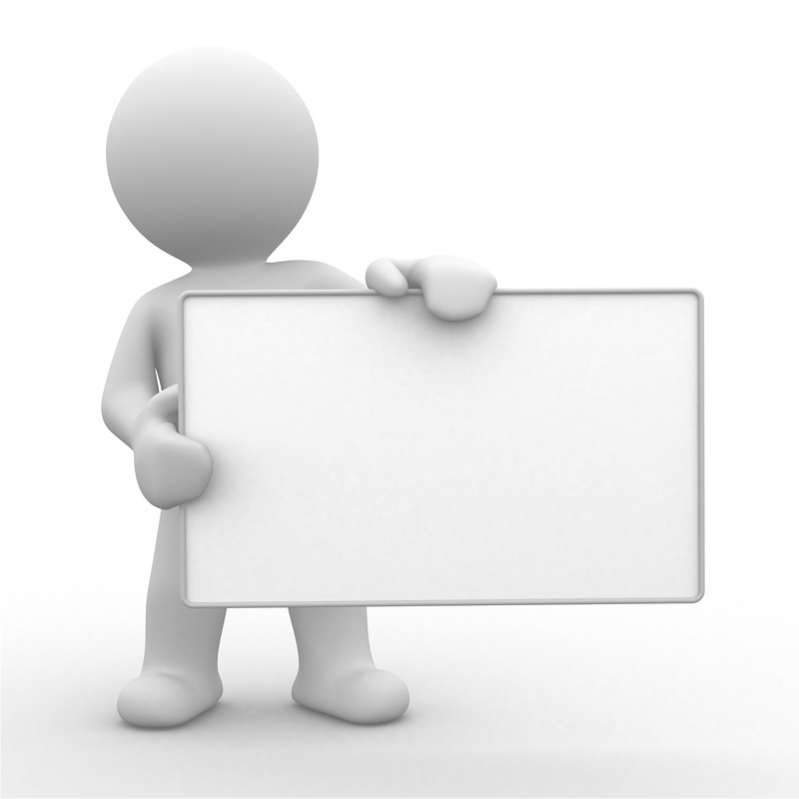 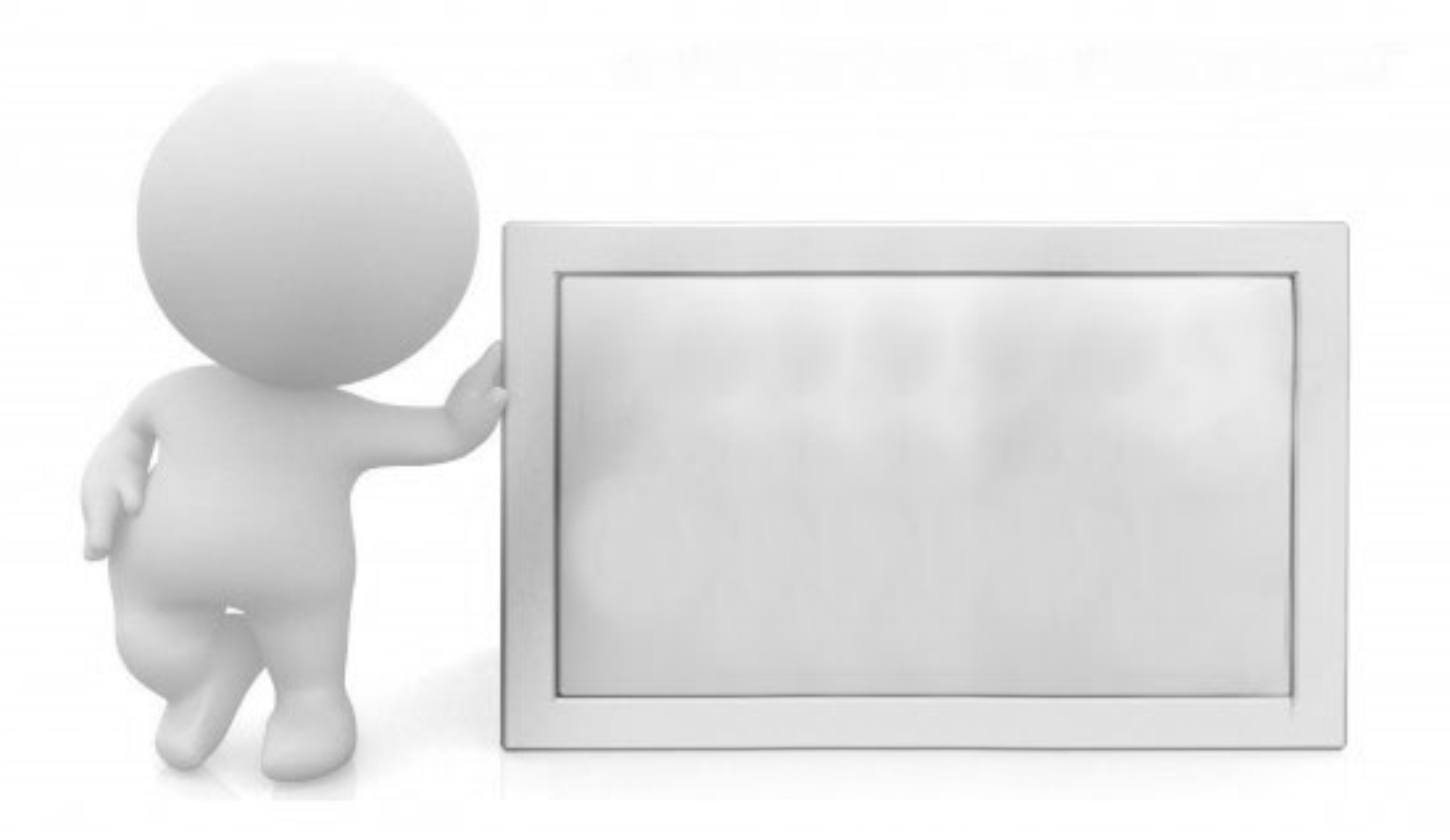 Риски и последствия
- родители могут не прислушаться к советам дефектолога и оставить все, как есть, ребенок пойдет в общеобразовательный класс, возможно, появятся трудности с обучением. В ситуации неуспеха могут возникнуть новые психологические проблемы;
- при выборе ДОУ или записи ребенка в компенсирующую группу может быть потеряно драгоценное время, в которое специалисты не будут проводить работу с ребенком;
- несогласованность действий специалистов, отсутствие коллегиальных форм работы,  в случае, если мама не организует системные коррекционно-развивающие занятия;
- отсутствие мотивации родителей, которые не видят быстрого результата у ребенка.
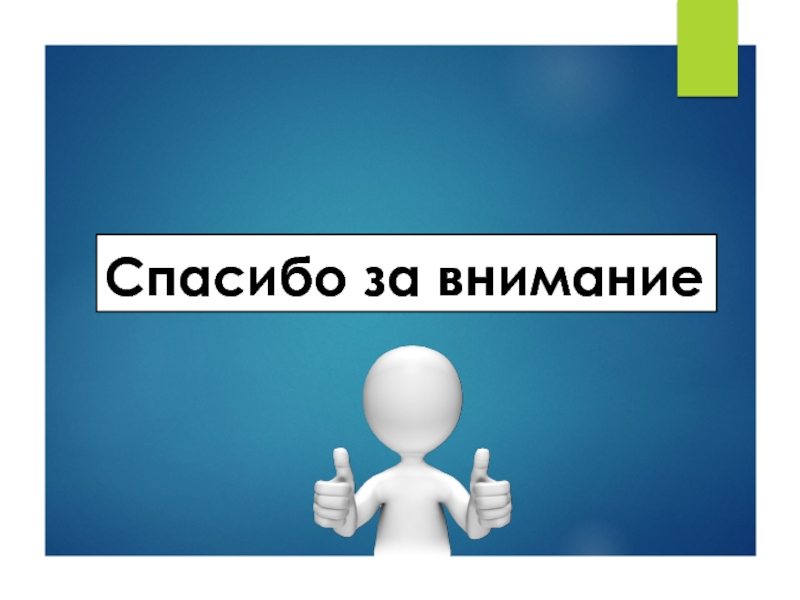